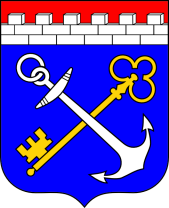 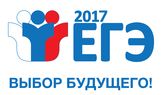 Советы 100-балльников ЕГЭ
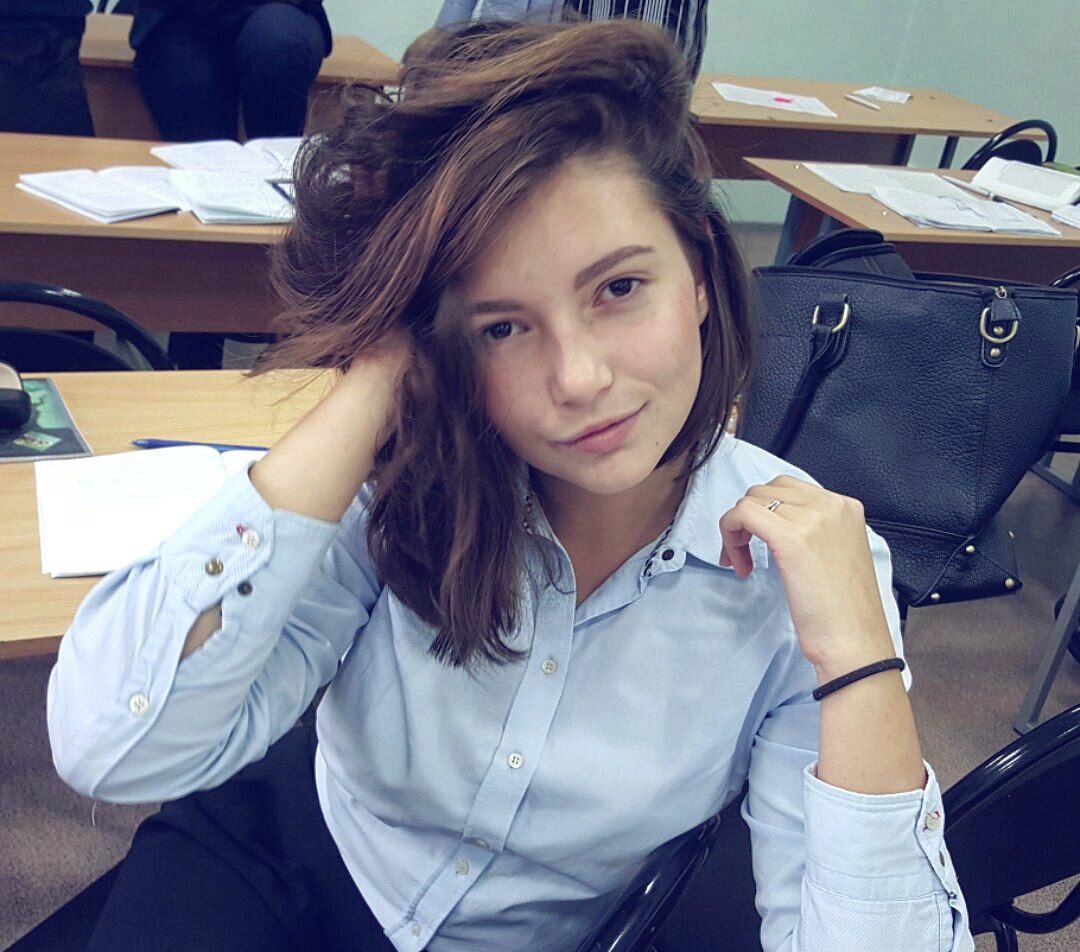 «ЕГЭ - это всего лишь первый шаг на пути во взрослую самостоятельную жизнь.
 Не стоит отчаиваться и бояться этого шага. 
Главное - верить в себя!»
Горина София
Ленинградская область, г. Выборг 
100 баллов по русскому языку
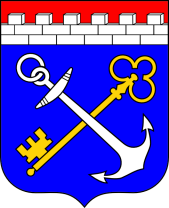 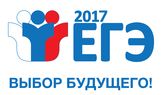 Советы 100-балльников ЕГЭ
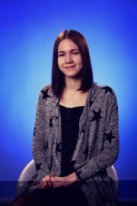 «Сдать ЕГЭ на 100 баллов – возможно !
Нужно лишь серьезно отнестись к подготовке к экзамену и ничего не откладывать на завтра.»
Дарья Глущенко 
Ленинградская область, г. Выборг 
100 баллов по литературе
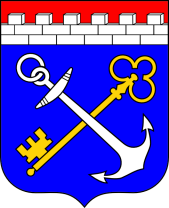 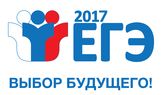 Советы 100-балльников ЕГЭ
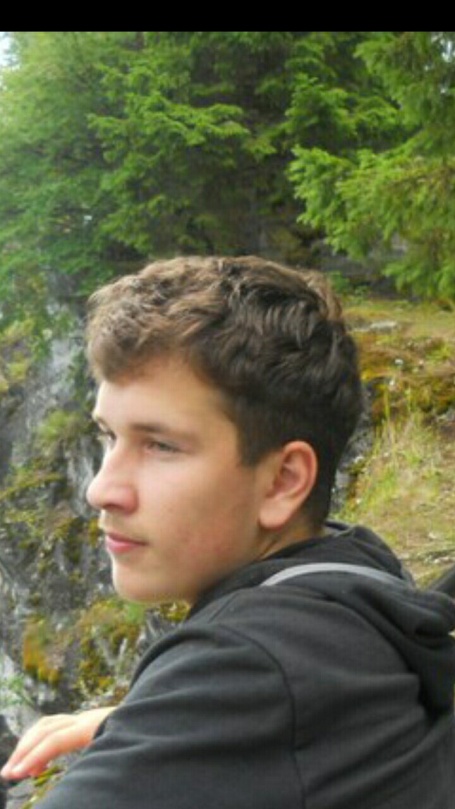 «Поставь цель и иди к ней.
Не откладывай подготовку
 на завтра!
Научись распределять своё время и каждый день 
хотя бы полчаса посвящай работе с КИМ.
Учись работать над своими ошибками, и у тебя все получится!»
Рахманов Ильгар
Ленинградская область, г. Выборг 
100 баллов по русскому языку
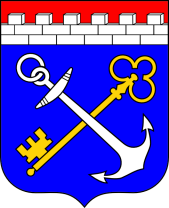 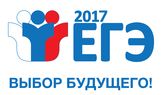 Советы 100-балльников ЕГЭ
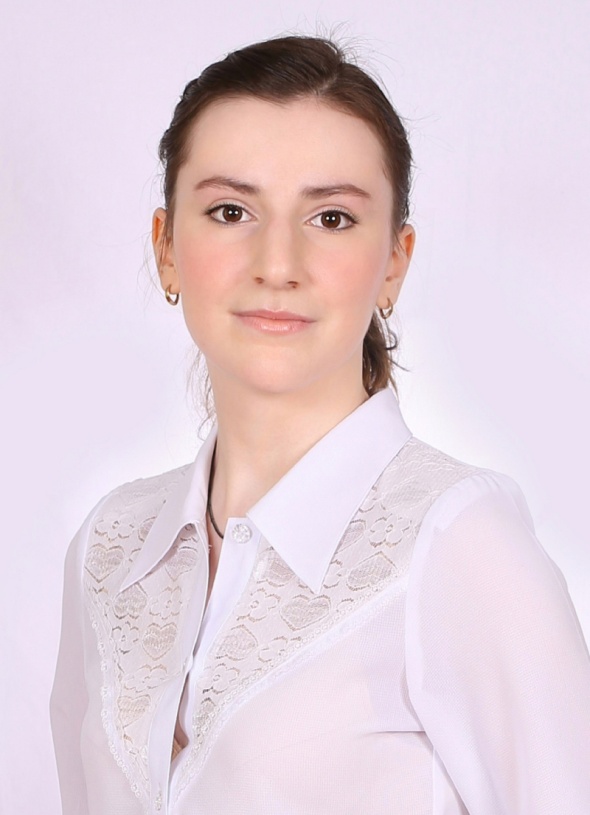 «Старайся, трудись, приложи усердие – тогда тайны науки откроются перед тобою и результат на ЕГЭ будет отличным»
Левашова Екатерина
Ленинградская область
п. Глебычево Выборгского района 
 100 баллов по химии
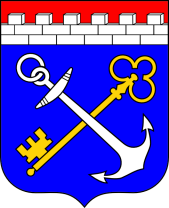 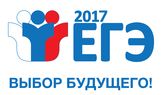 Советы 100-балльников ЕГЭ
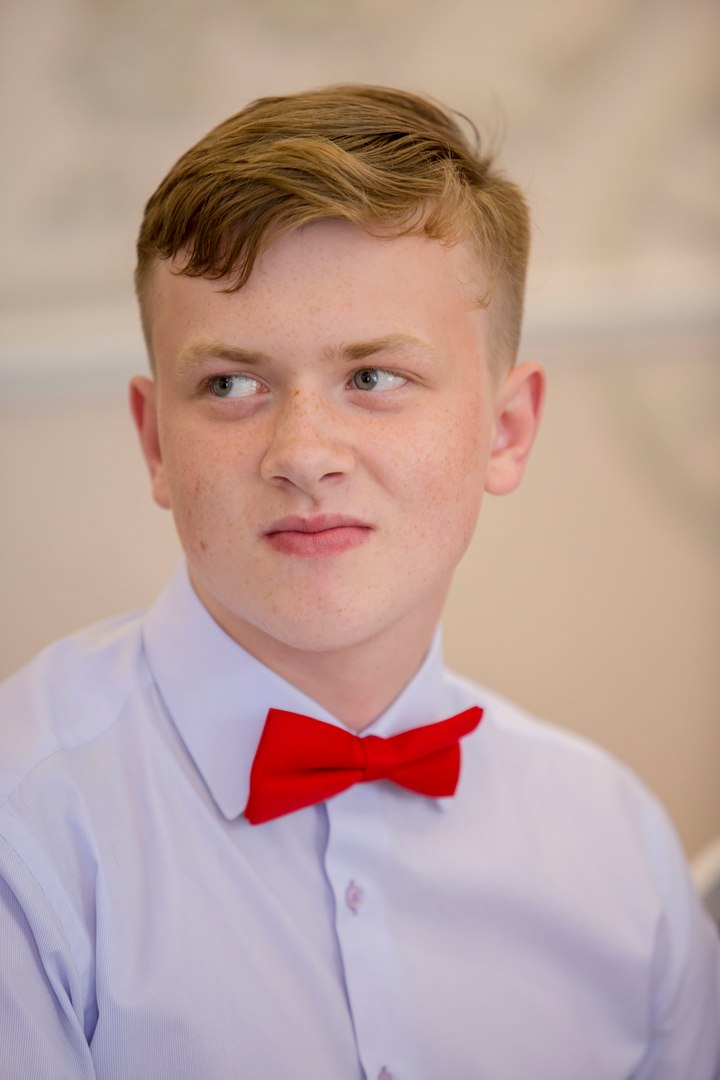 «Хочется пожелать собраться 
с мыслями и не бояться предстоящего экзамена. 
Надо учиться преодолевать свой страх. Прийти на экзамен уверенно, вздохнуть, собрать все мысли и начать! Вы так долго старались и готовились, у вас обязательно получится!»
Пажельцев Василий
Ленинградская область, г. Кировск
 100 баллов по химии
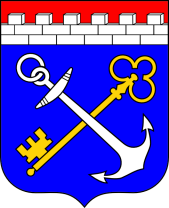 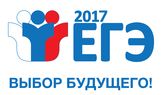 Советы 100-балльников ЕГЭ
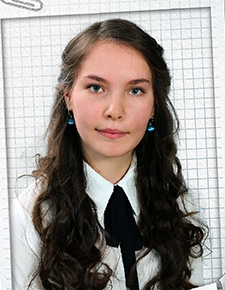 «Очень важно составить программу подготовки к ЕГЭ, равномерно распределить нагрузку, оценить свои силы и следовать плану, даже когда очень не хочется. 
У ЕГЭ, как и у любого экзамена, есть своя специфика, поэтому мало только учить материал, нужно решать задания, обращать внимание на особенности заданий, слушать рекомендации учителей. Бояться ЕГЭ не стоит, 
знание школьной программы - это 95% успеха.»
Шумилова Мария
Ленинградская область, 
г. Кировск
 100 баллов по русскому языку
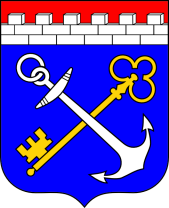 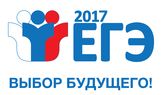 Советы 100-балльников ЕГЭ
«Единый государственный экзамен – это не только проверка знаний, 
но и серьёзное испытание психологической устойчивости выпускника. 
Система работы над собой 
– залог успеха. 
Верь в себя, трудись без лености 
– и всё будет в порядке.»
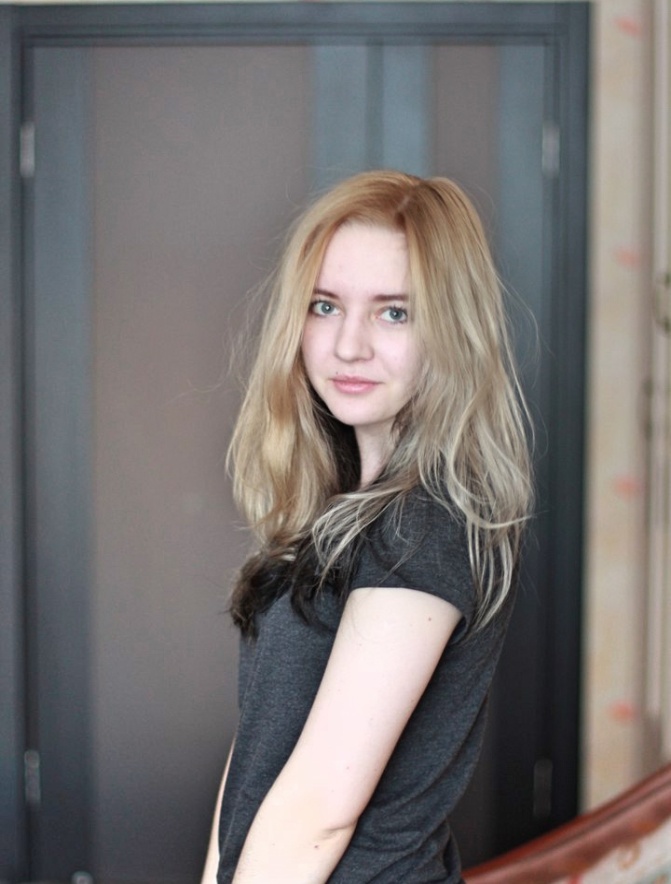 Щаникова Каролина
Ленинградская область, 
г. Луга
 100 баллов по русскому языку
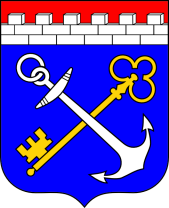 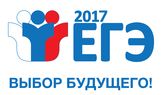 Советы 100-балльников ЕГЭ
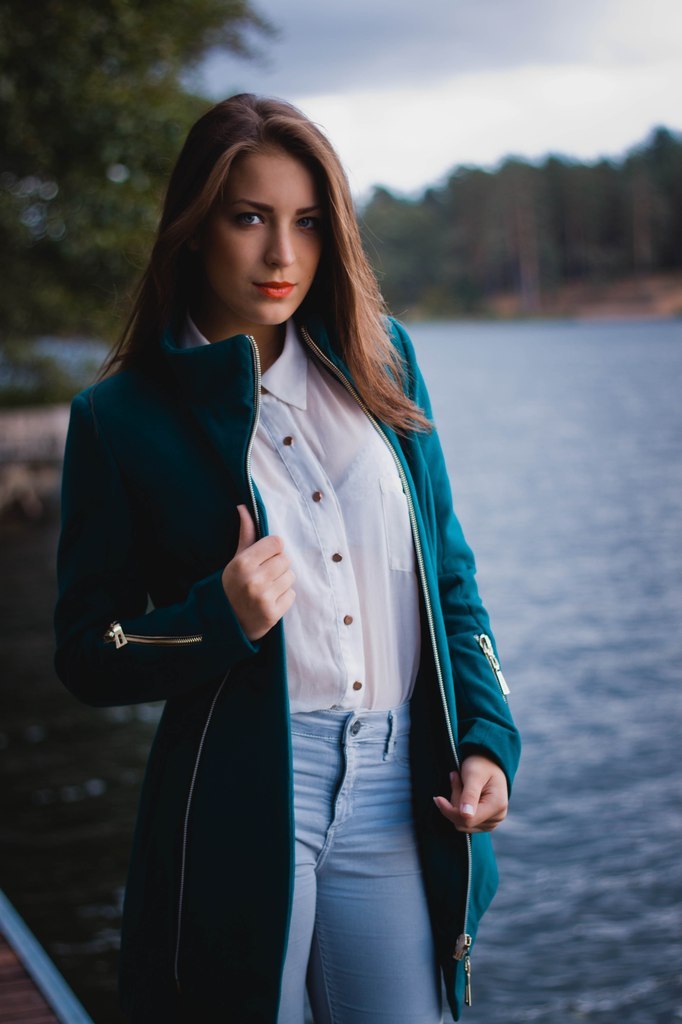 «Основным условием успешной сдачи ЕГЭ является ежедневная кропотливая подготовка. 
Но большое значение имеет внутренний настрой, уверенность в своих силах и, как в спорте, воля и стремление к победе. 
И тогда всё у вас получится! 
Удачи!»
Ковальчук Екатерина
Ленинградская область, 
г. Луга
 100 баллов по русскому языку
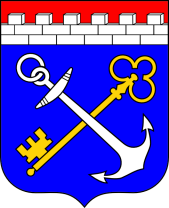 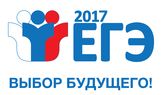 Советы 100-балльников ЕГЭ
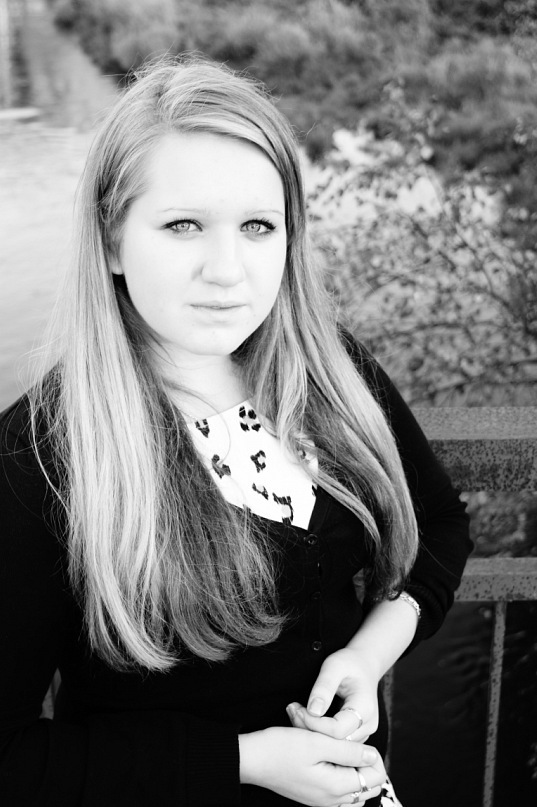 «ЕГЭ – непростой экзамен. 
Вам нужно показать результат одиннадцатилетнего напряженного труда. 
Успокойтесь, соберитесь с мыслями, сделайте все возможное, на что Вы способны, и результат не заставит себя ждать!»
Евсеева Ксения
Ленинградская область, 
г. Лодейное Поле
 100 баллов по химии
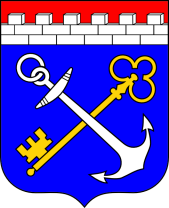 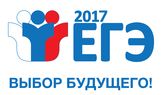 Советы 100-балльников ЕГЭ
«Нужно определиться с выбором будущей сферы деятельности, в зависимости от знаний и интересов, 
и двигаться к осуществлению своей цели. Всегда помните, что на этом пути 
будут встречаться трудности и неудачи (такое бывает у каждого). 
Ни в коем случае нельзя отчаиваться и опускать руки. Нужно ценить каждый, даже самый маленький, успех. И чем больше сил и времени мы тратим на свою мечту, тем труднее нам от нее отказаться, и больше шанс дойти до цели!»
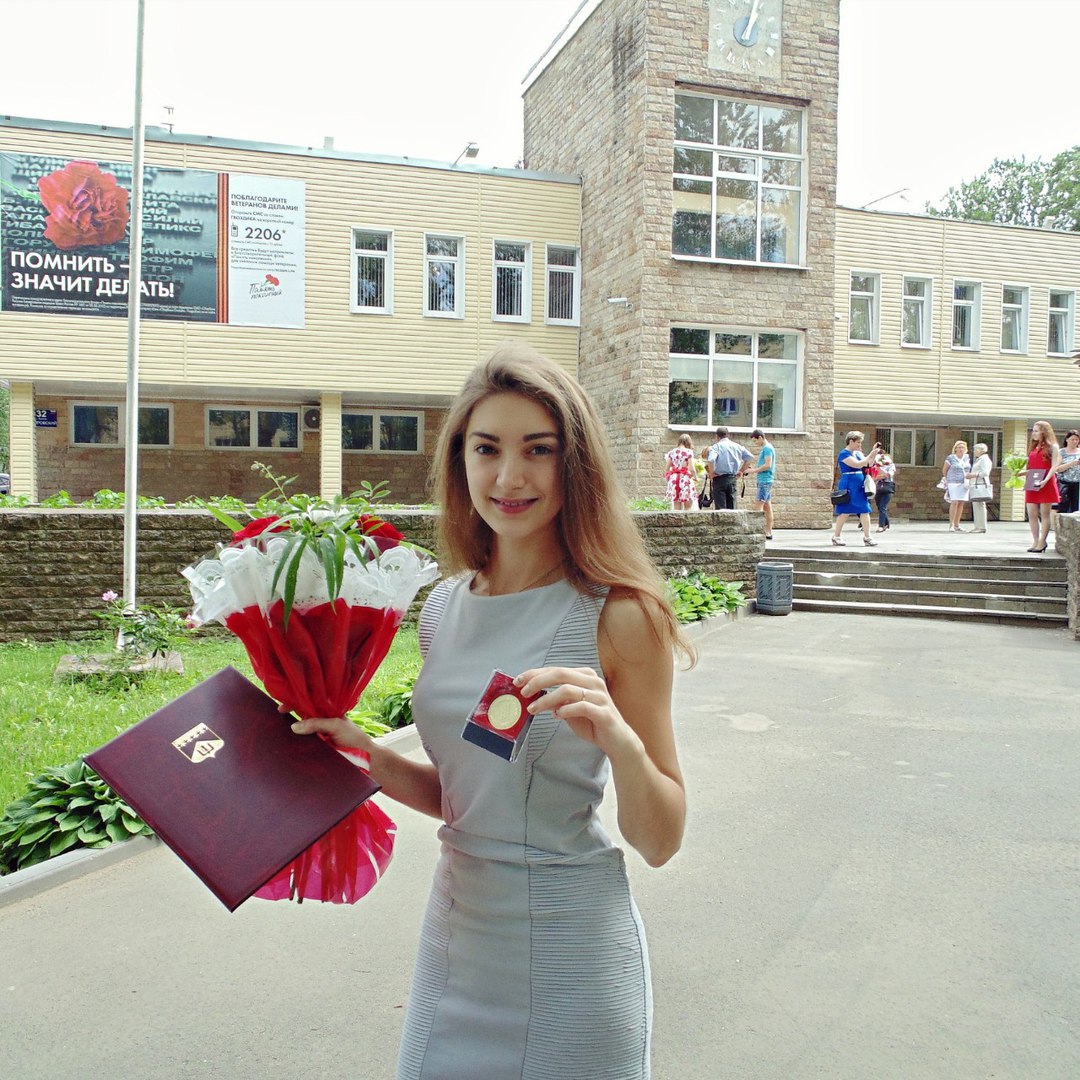 Соколова Дарья
Ленинградская область, г. Волхов
 100 баллов по химии
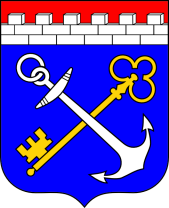 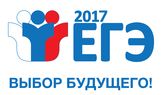 Советы 100-балльников ЕГЭ
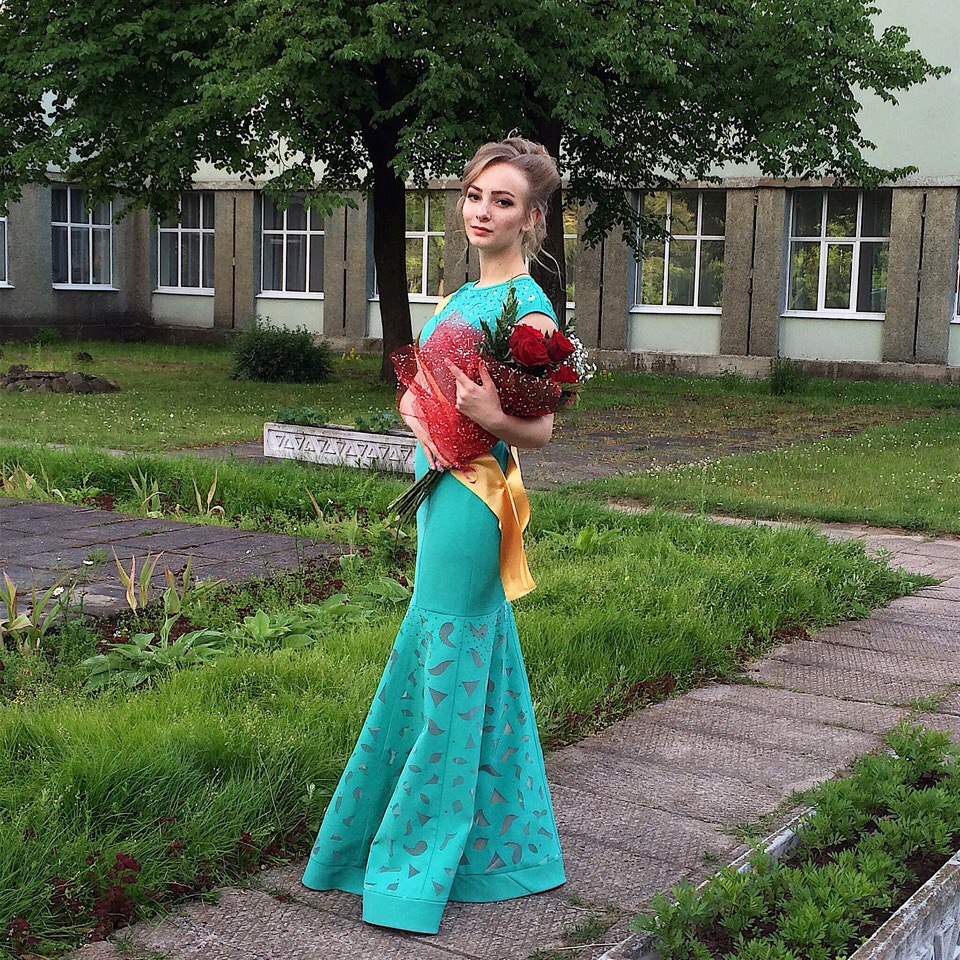 «Чтобы сдать экзамен на 100 баллов, секрета никакого не требуется!
Главное - уверенность в себе, положительный мысленный настрой и честная усердная работа. Тем, кто приложит достаточно усилий, возможно достичь успеха!»
Николина Анастасия
Ленинградская область, 
г. Сясьстрой
 100 баллов по русскому языку
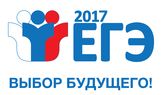 Советы 100-балльников ЕГЭ
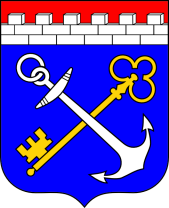 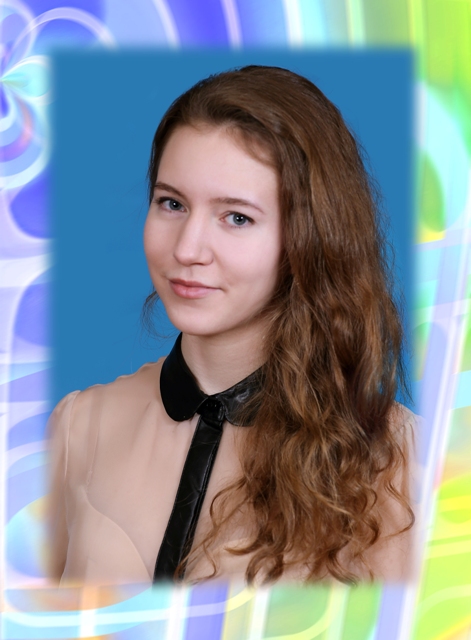 «Предлагаю сначала повторить правила, а потом решать задания в сборниках и в открытом банке заданий ЕГЭ с проверкой ошибок. Ошибки записывать в отдельную тетрадь и повторно проходить задания на правило, в котором допустили ошибку. 
Мне это очень помогло. 
Ведь не даром говорят, что «ПОВТОРЕНЬЕ – МАТЬ УЧЕНЬЯ!»
Филиппова Юлия
Ленинградская область, г. Сосновый Бор 
100 баллов по русскому языку
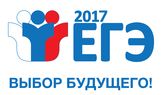 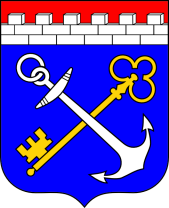 Советы 100-балльников ЕГЭ
«Самое главное, что я хотел бы посоветовать будущим выпускникам, - это ценить собственное время и разумно им распоряжаться. Отдавая предпочтения тем или иным занятиям сейчас, вы определяете то, каким будет ваше будущее, какими будете сами вы. Не тратьте время зря и при этом не бойтесь совершить ошибку, сделать неправильный выбор, бойтесь и избегайте лишь двух вещей - лени и безделья».
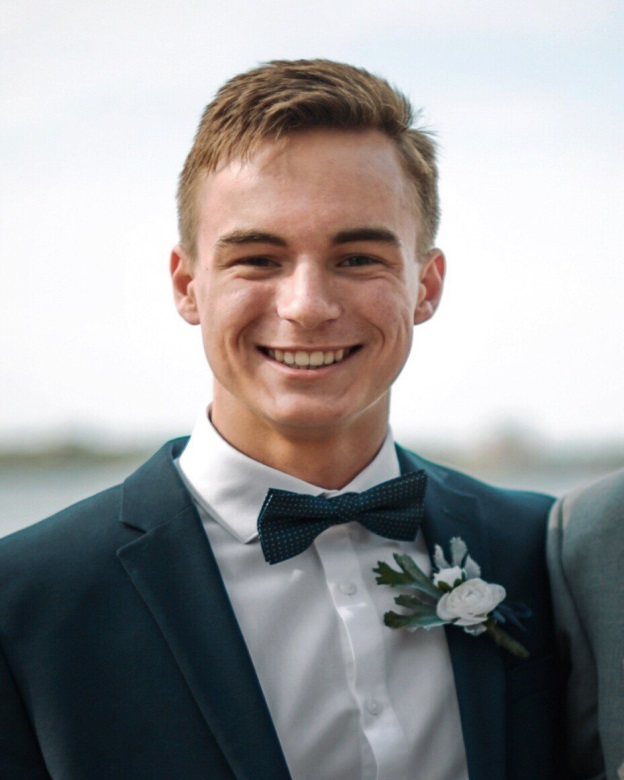 Тимаков Сергей
Ленинградская область, г. Сосновый Бор 
100 баллов по русскому языку
100 баллов по математике
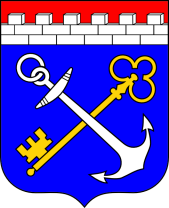 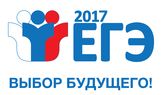 Советы 100-балльников ЕГЭ
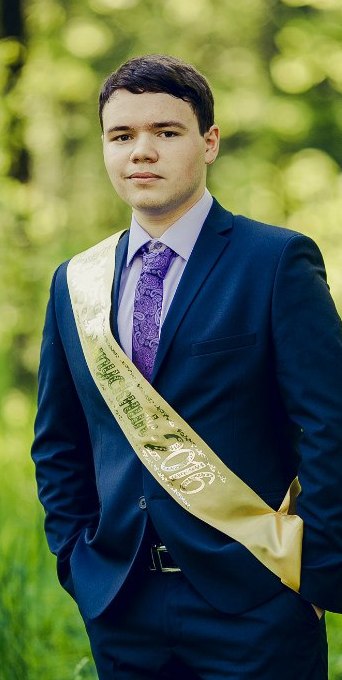 «ЕГЭ не так страшно, как кажется. Отнеситесь к этому просто, как к «большой контрольной работе». 
Ведь, если вы добросовестно учились в школе, то вы добьетесь своего личного результата. Главное - не волноваться!»
Дроздов Тимофей
Ленинградская область, г. Сосновый Бор
100 баллов по русскому языку
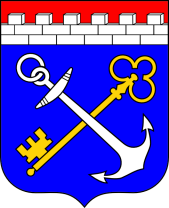 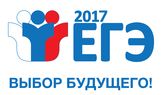 Советы 100-балльников ЕГЭ
«Успешная сдача ЕГЭ – это тяжелый труд для каждого ученика. 
И большую роль в подготовке играет личность учителя, его увлеченность своим делом.
Его  система занятий с индивидуальными заданиями приводит к успеху. 
Спасибо нашим учителям!»
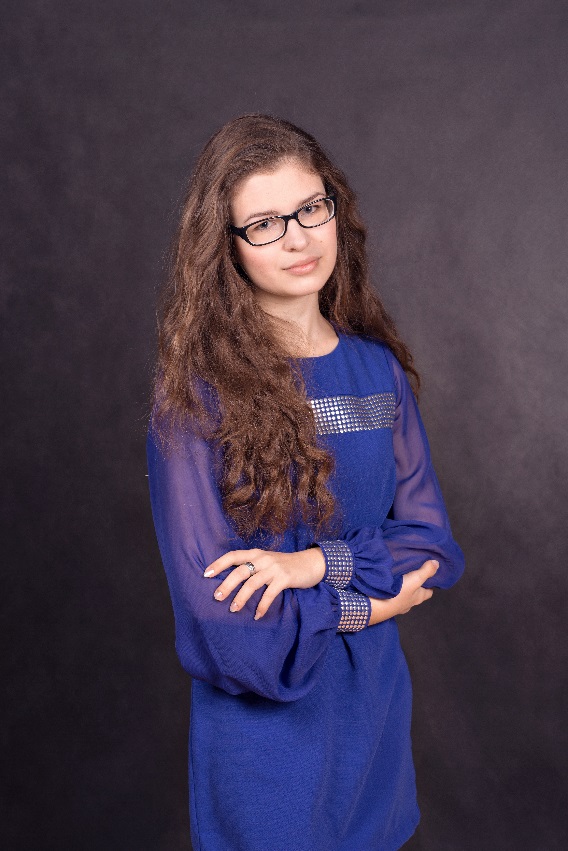 Варламова Татьяна
Ленинградская область, 
г. Сосновый Бор
 100 баллов по русскому языку
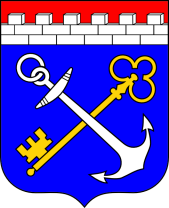 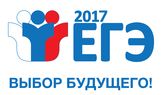 Советы 100-балльников ЕГЭ
«Должна быть большая самостоятельная подготовка. Такие занятия в удобное время очень повышают продуктивность. 
Происходит более комфортное распределение работы, повышается ее качество.»
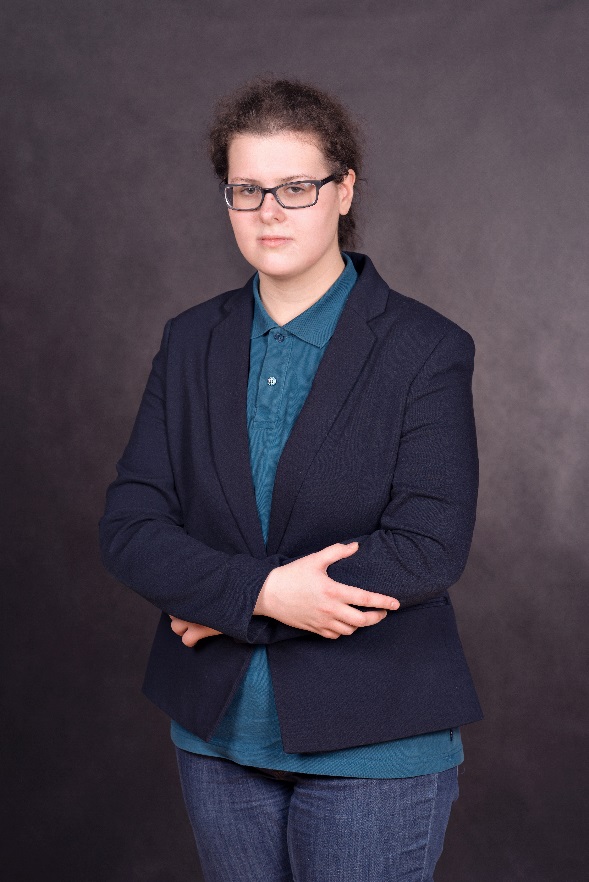 Лобанова Софья
Ленинградская область, 
г. Сосновый Бор
 100 баллов по русскому языку
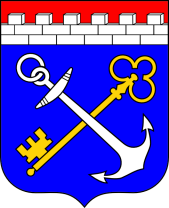 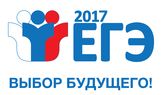 Советы 100-балльников ЕГЭ
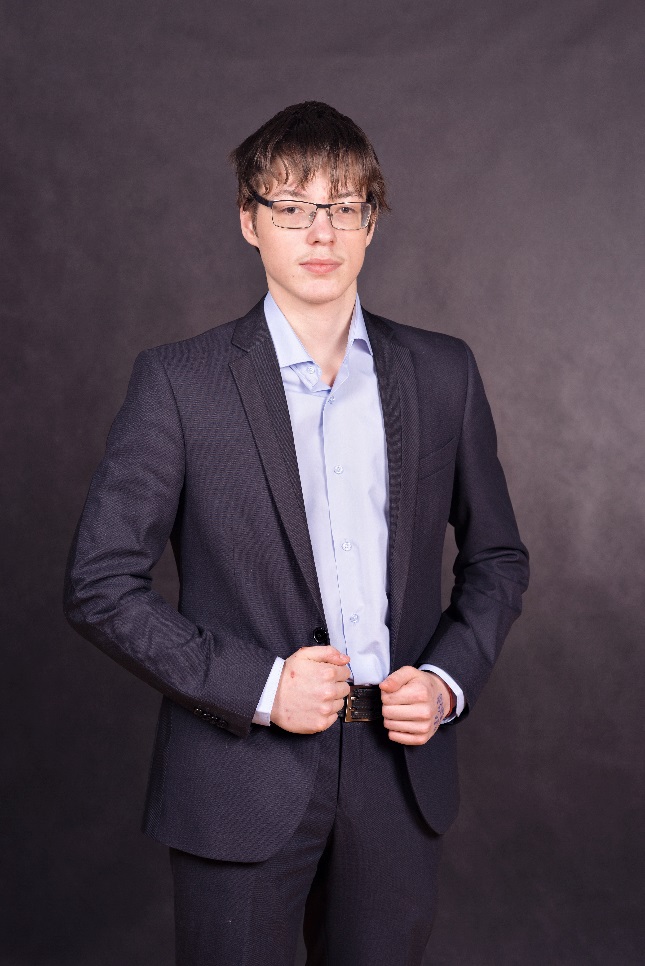 «Важное условие успеха в ЕГЭ - участие в олимпиадах с 7- 8 класса. Это развивает умение быстро решать нестандартные задачи и подбирать несколько вариантов решения. Опыт участия в олимпиадах позволяет правильно распределить время на экзамене.
Успешное участие дает право поступления в вуз при результате более 75 баллов по предмету.»
Глезденев Александр
Ленинградская область, 
г. Сосновый Бор
 100 баллов по информатике
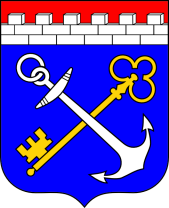 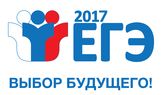 Советы 100-балльников ЕГЭ
«Ещё на пробном экзамене мне запомнились слова инструкции: 
"ЕГЭ - лишь одно из жизненных испытаний, многие из которых еще предстоит пройти...". Я посмеялась. Забыла. Сдала экзамены. И поняла, что испытания, которые приготовила нам жизнь, и правда только начинаются...»
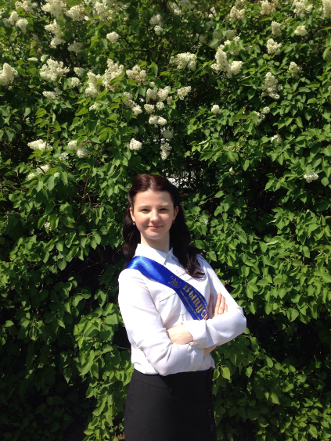 Яценко Мария
Ленинградская область,  г. Тосно
 100 баллов по русскому языку
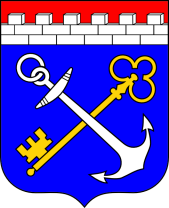 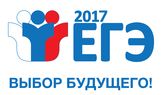 Советы 100-балльников ЕГЭ
Что же испытывает выпускник, получивший 100 баллов по ЕГЭ? Если раньше 100 баллов по ЕГЭ казались чем-то недостижимым, нереальным, то теперь я уверена, что любой трудолюбивый и ответственный ученик способен достичь такого результата. По личному опыту я поняла, что для успешной сдачи экзамена достаточно школьных знаний. Читайте произведения учебной программы,  учите правила русского языка, и Вы получите отличный результат. Но самое главное помните, что знание родного языка необходимо не только для того, чтобы сдать экзамен, но и для того, чтобы стать успешным и уважаемым человеком в дальнейшей жизни. 
Ведь как сказал  К. Г. Паустовский: «Нам дан во владение самый богатый, меткий, могучий и поистине волшебный русский язык».
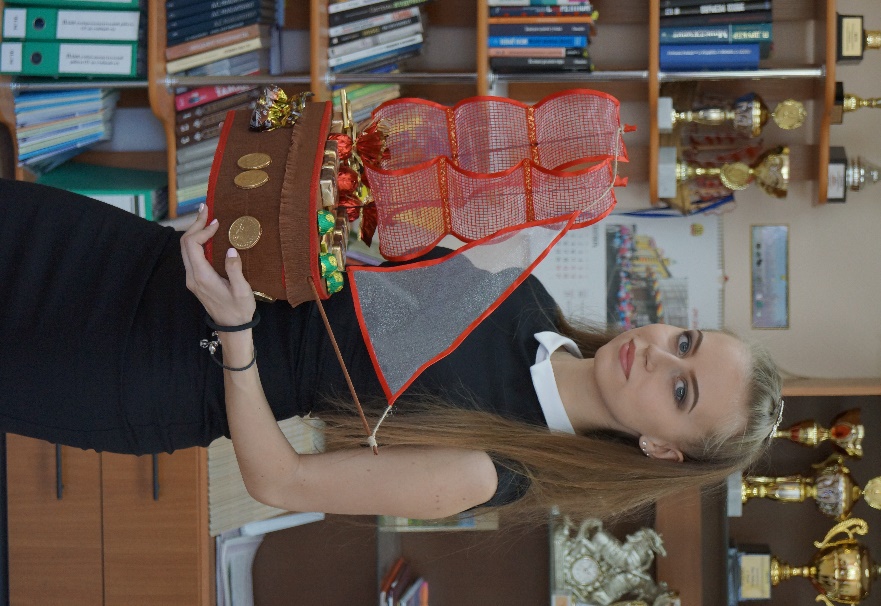 Богданова Елизавета 
Ленинградская область, 
г. Тосно
 100 баллов по русскому языку
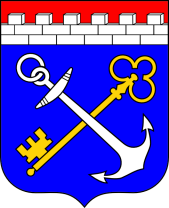 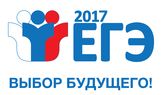 Советы 100-балльников ЕГЭ
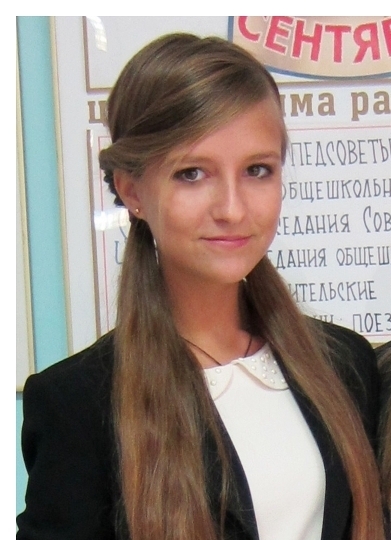 «Самое главное - это постараться «начитать» как можно больше материала по учебному предмету.
Важно верить в свои силы и ни в коем случае не переживать. 
Поверьте, это не так страшно.
И помните: невозможное возможно!»
Дедухова Елизавета
Ленинградская область, 
Тосненский район, п. Ушаки
100 баллов по русскому языку
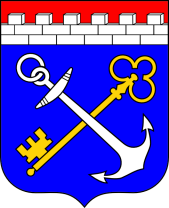 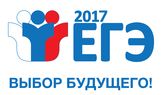 Советы 100-балльников ЕГЭ
Для меня ЕГЭ не был сложным, так как я очень ответственно подошла к подготовке. Самое главное при подготовке - усердно и много прорешать заданий - «набить руку», потому что зубрежкой ничего не добиться, более важна практическая составляющая. 
Благодаря поддержке своего учителя и родных, со «взятием всех своих знаний в кулак», я смогла это сделать, и уверена, что вы тоже сможете!»
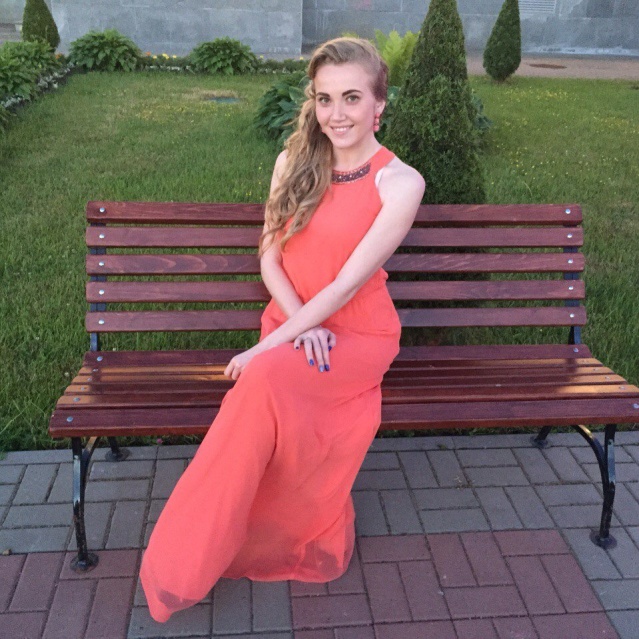 Барабанова  Анна
п. Каменка 
Выборгского района 
Ленинградской области
 100 баллов по русскому языку
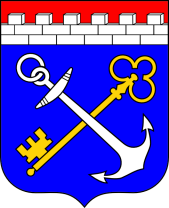 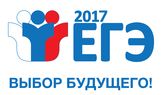 Советы 100-балльников ЕГЭ
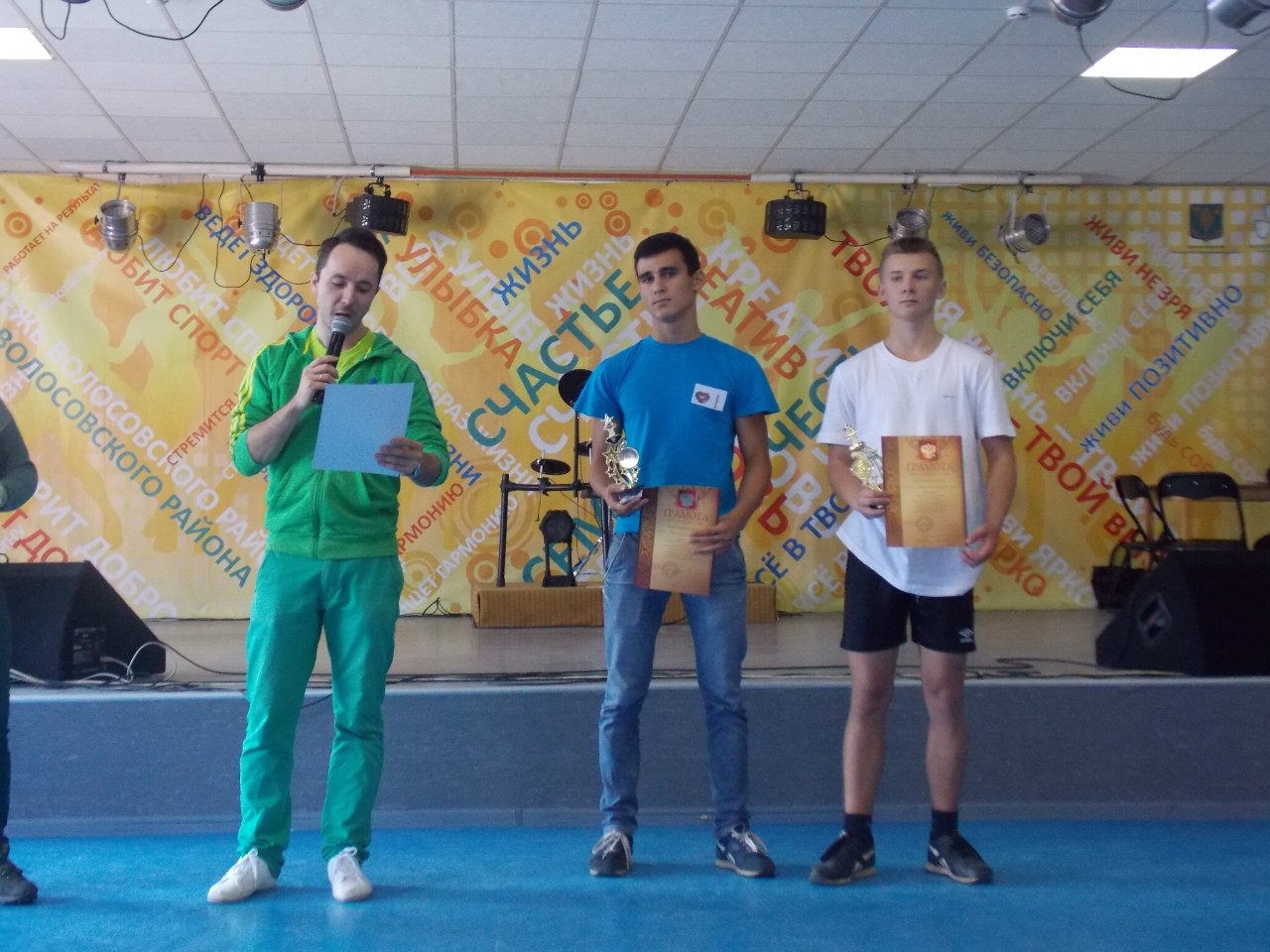 «Не нужно бояться экзамена. Главное - правильно распланировать время подготовки к экзамену в течение всего года и не надеяться на «последнюю ночь. Успехов на экзаменах! »
Алиев Али
Ленинградская область, 
г. Волосово
 100 баллов по русскому языку
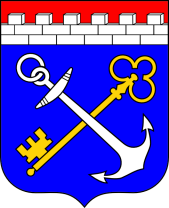 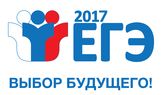 Советы 100-балльников ЕГЭ
«Главное – иметь цель и четко к ней стремиться. Спланировать, что нужно делать каждый день, чтобы достичь ее. Помните, что ежедневная подготовка - это успех на экзамене!
Во время экзамена контролируйте время. Не уходите раньше окончания экзамена, проверьте еще раз решения заданий, в которых сомневаетесь.»
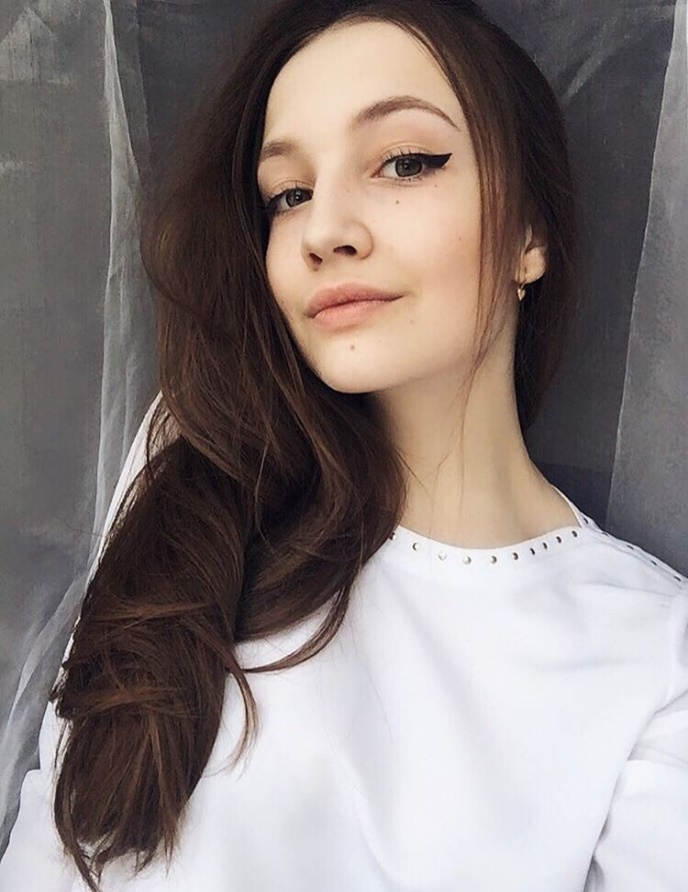 Смирнова Мария
Ленинградская область, 
г. Волосово
 100 баллов по русскому языку
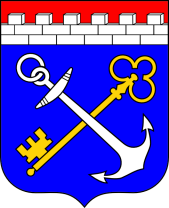 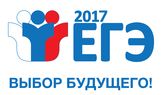 Советы 100-балльников ЕГЭ
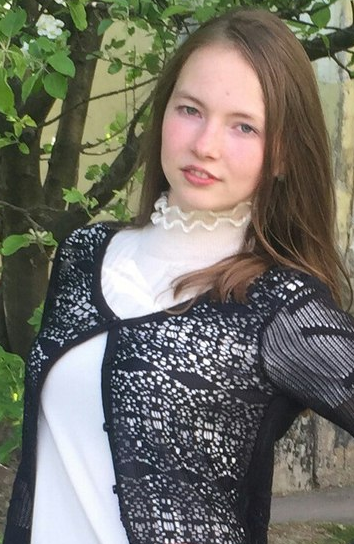 «Для того, чтобы добиться максимальных результатов, необходимо постоянно расширять свой кругозор.     Образовательные дисциплины не делятся на полезные и бесполезные. Все науки применимы на практике, поэтому одинаково ценны. От процесса подготовки к экзамену нужно получать удовольствие.»
Горина София
Башкатова Арина
Ленинградская область,  Подпорожский район, п.Важины 
100 баллов по русскому языку
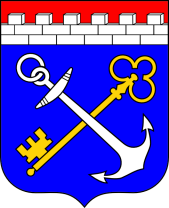 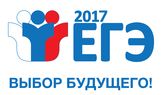 Советы 100-балльников ЕГЭ
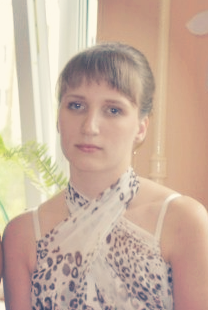 «Разработай свой индивидуальный план по подготовке к экзаменам, не ленись регулярно тренироваться,  найди себе «попутчиков», совместно готовьтесь.  	Обращайся к советам психологов, если ничего не получается. Трудись! Другого пути к успеху нет!»
Королева Алена 
Ленинградская область,  Подпорожский район, п.Вознесенье 
100 баллов по русскому языку